Мерни единици за тегло [Merni edinitsi za teglo]
Gewichtseinheiten
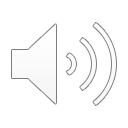 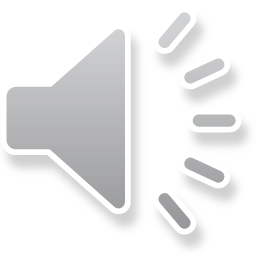 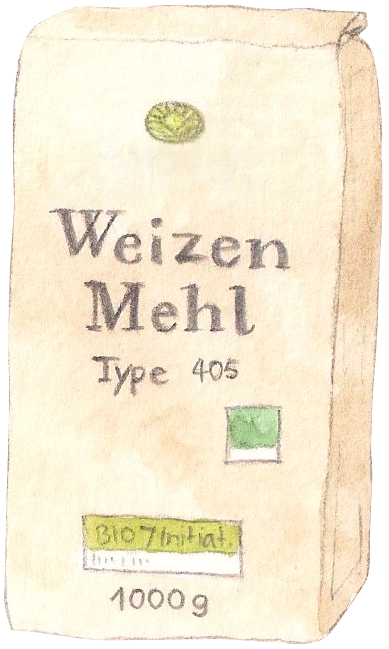 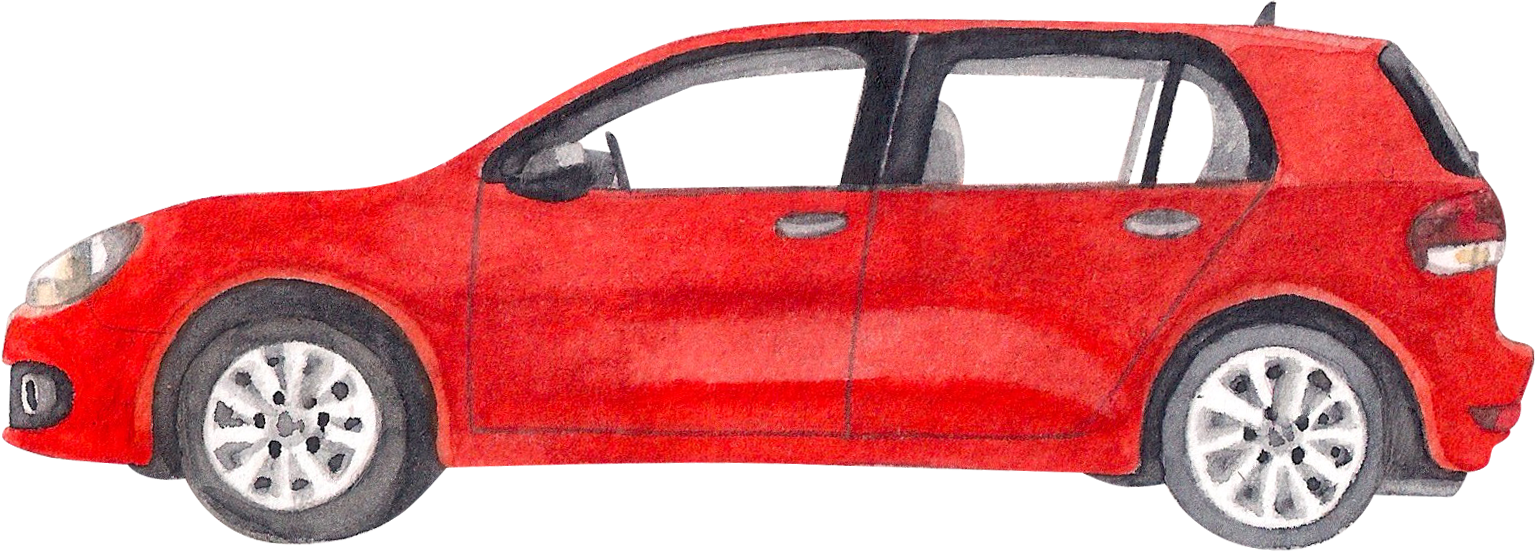 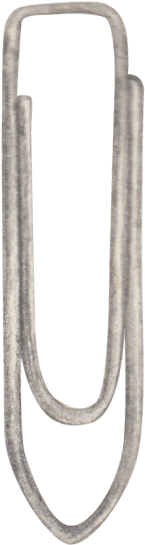 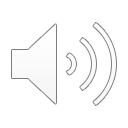 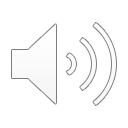 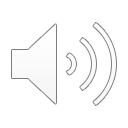 das Kilogramm (kg)
die Tonne (t)
das Gramm (g)
килограм
[kilogram]
тон
[ton]
грам
[gram]
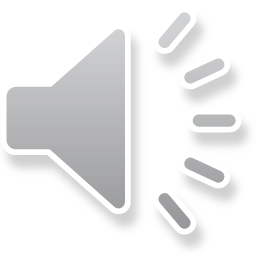 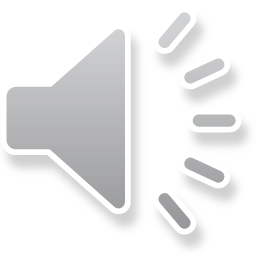 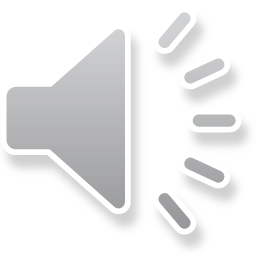 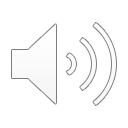 Eine Tonne hat 1000 Kilogramm.
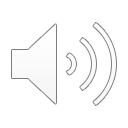 Ein Kilogramm hat 1000 Gramm.
Един тон съдържа 1000 килограма.[Edin ton sudurzha 1000 kilograma.]
Един килограм съдържа 1000 грама.[Edin kilogram sudurzha 1000 grama.]
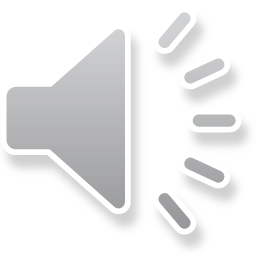 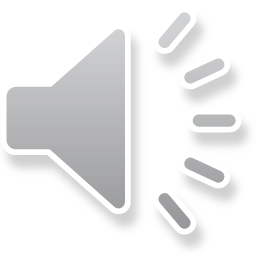 Wir messen
Измерваме [Izmervame]
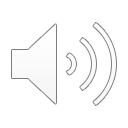 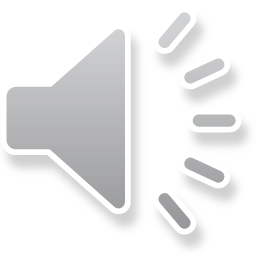 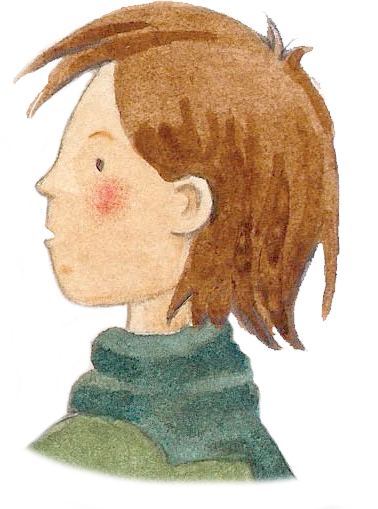 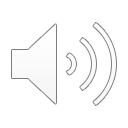 Ich bin 25 Kilogramm schwer.
Аз тежа 25 килограма.
[Az tezha 25 kilograma.]
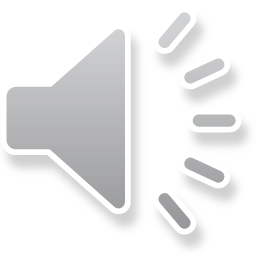 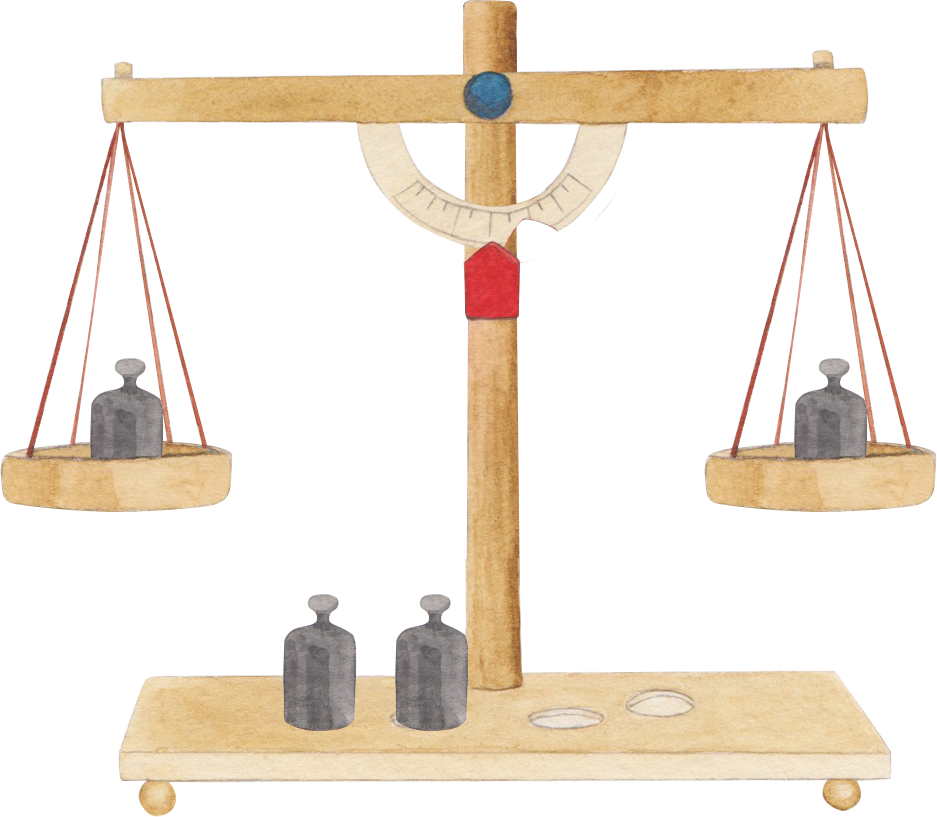 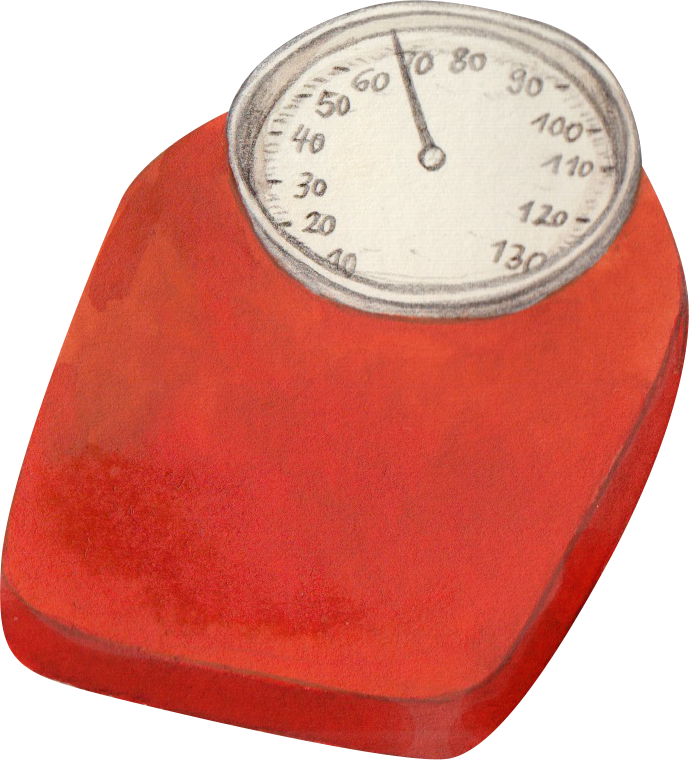 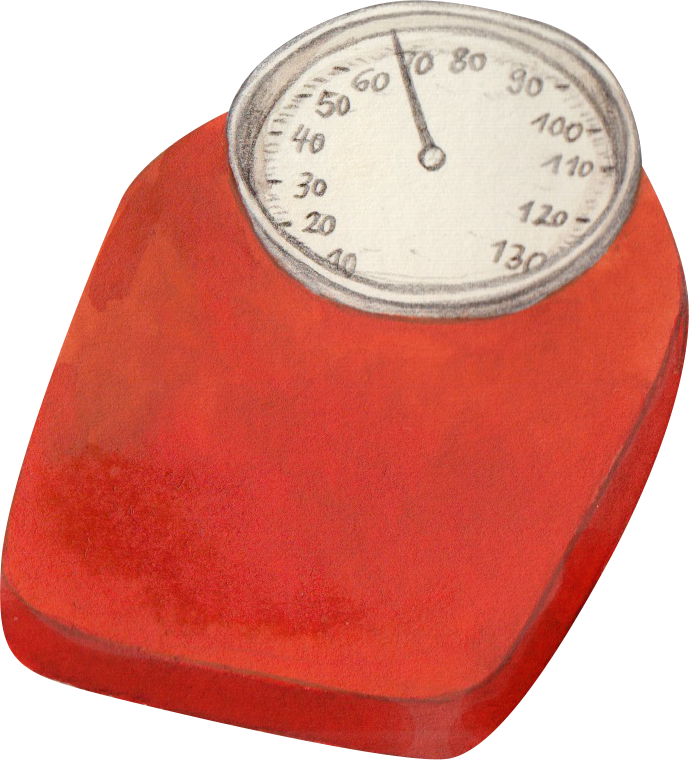 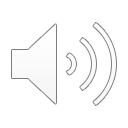 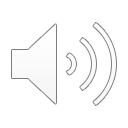 die Waage
die Waagen
везна
[vezna]
везни
[vezni]
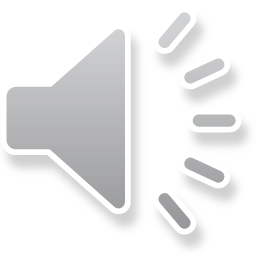 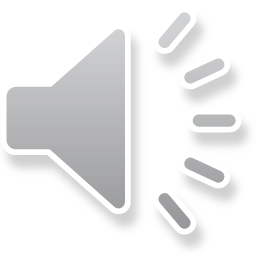 Wir messen
Измерваме [Izmervame]
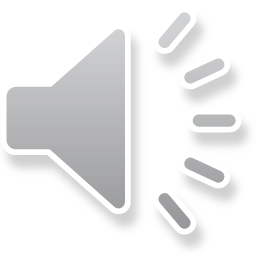 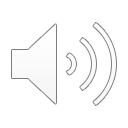 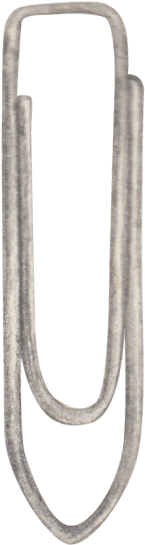 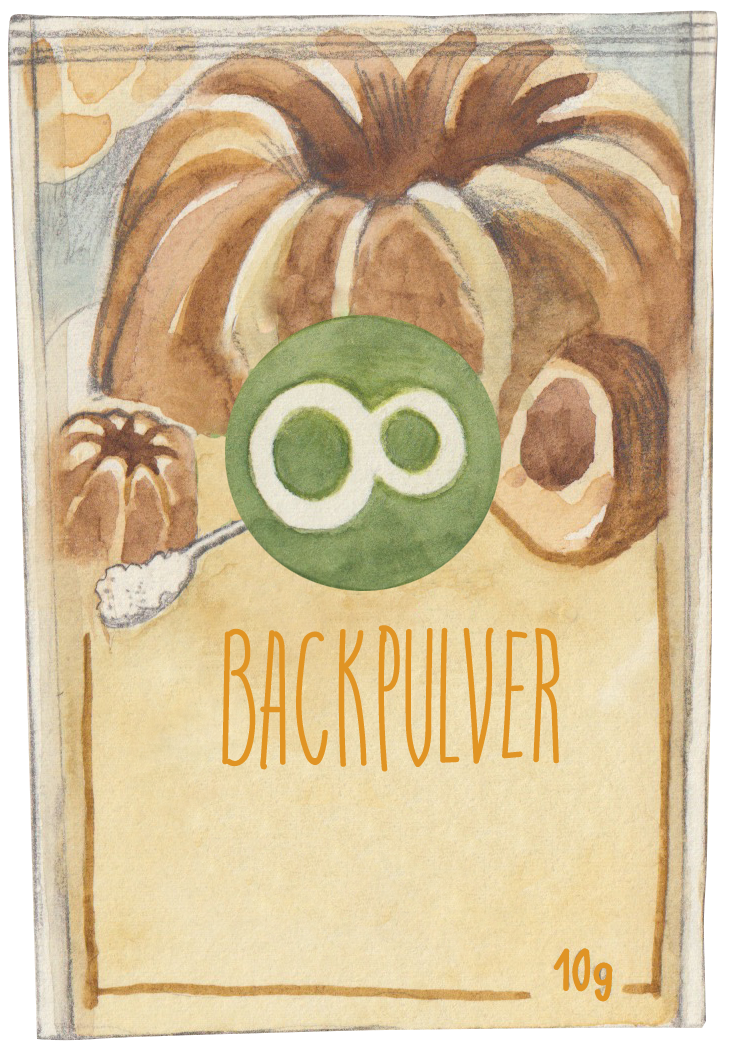 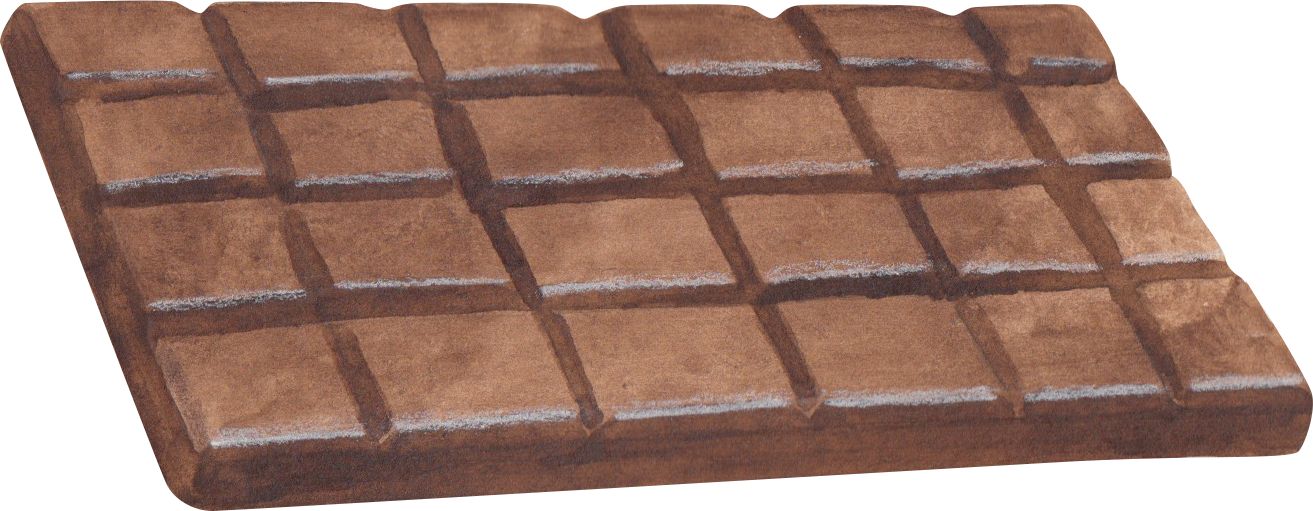 10g
100g
1g
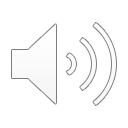 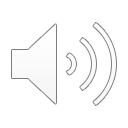 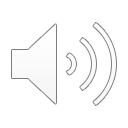 das Backpulver
die Schokolade
die Büroklammer
Бакпулвер
[bakpulver]
Шоколад
[shokolad]
Кламер
[klamer]
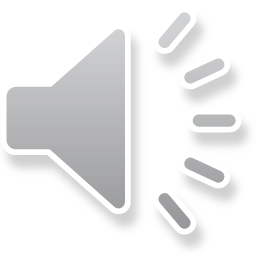 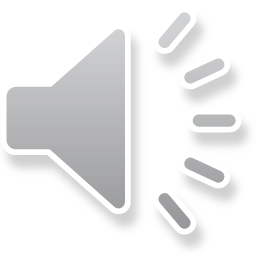 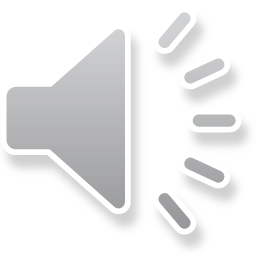 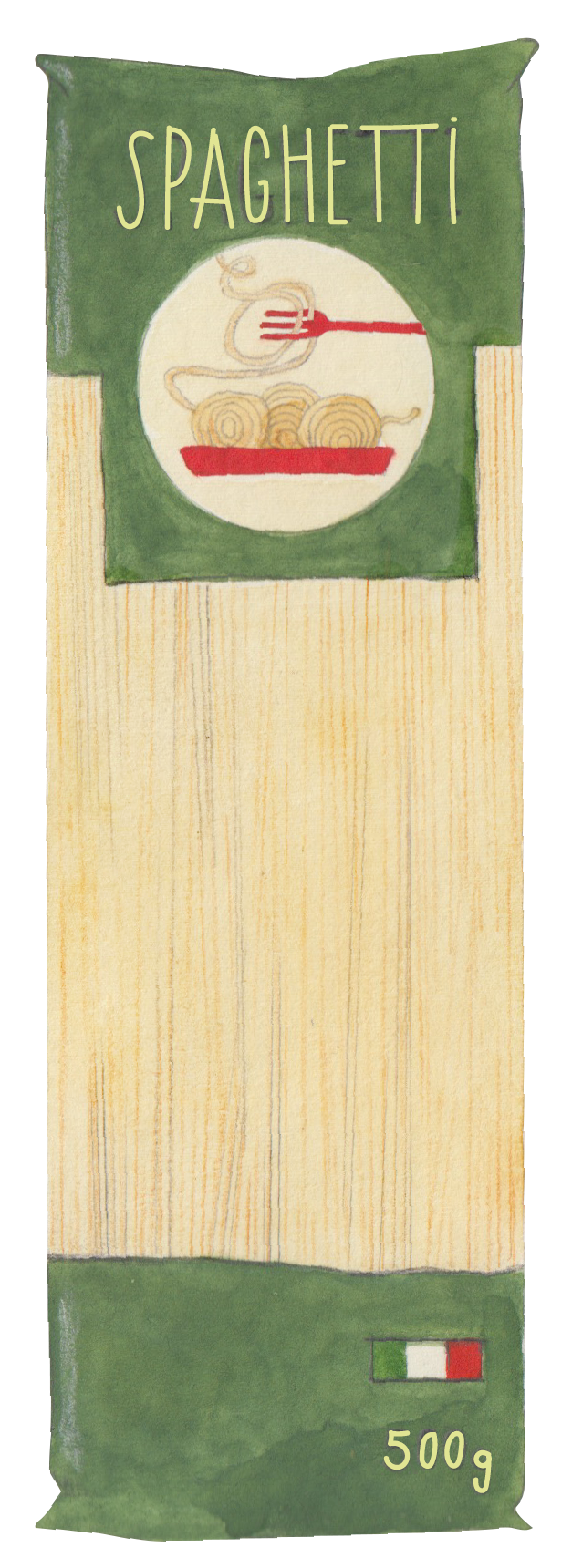 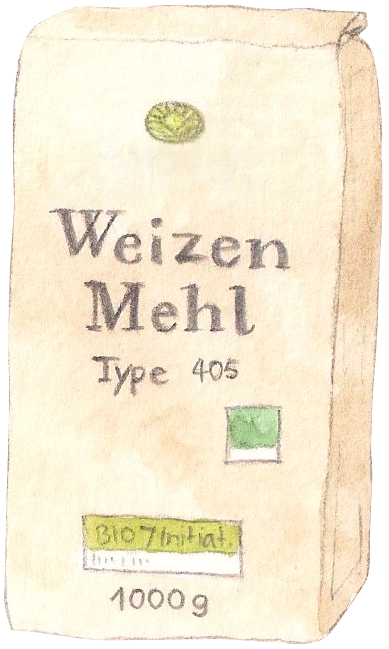 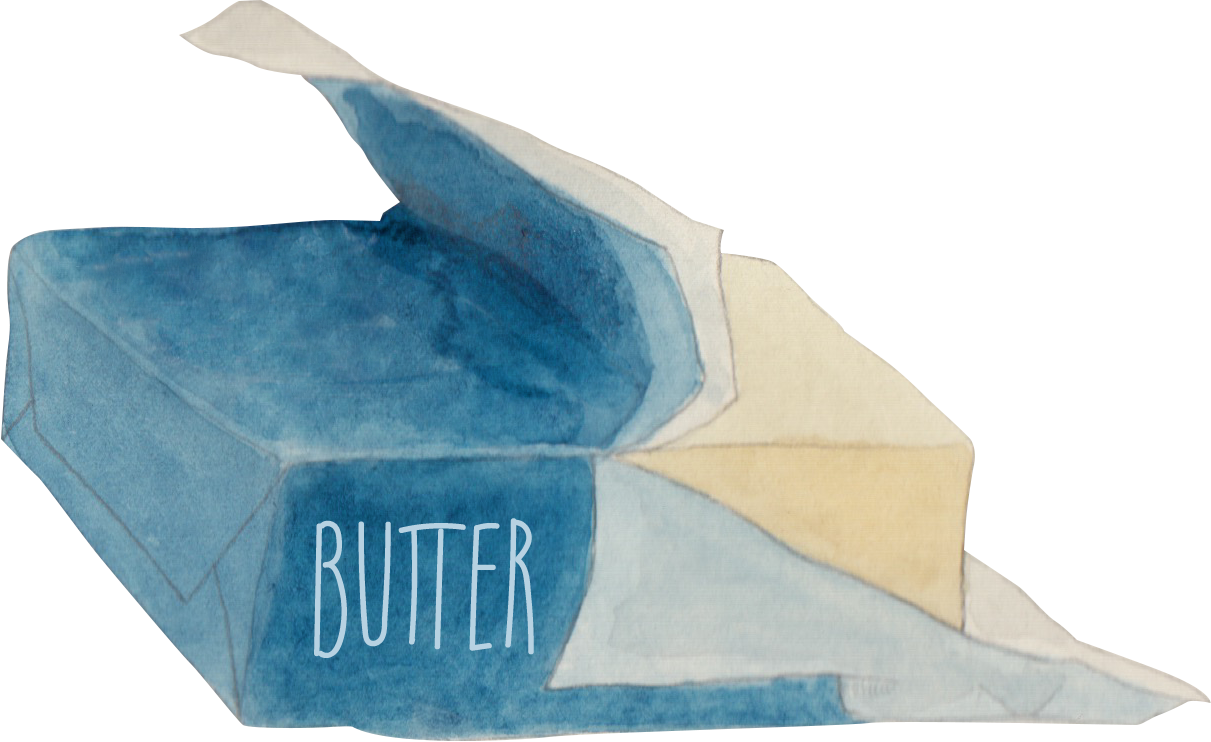 250g
500g
1kg
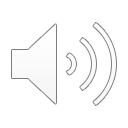 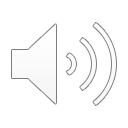 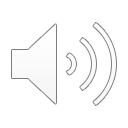 die Butter
die Nudeln
das Mehl
Масло
[maslo]
Макарони
[makaroni]
Брашно
[brashno]
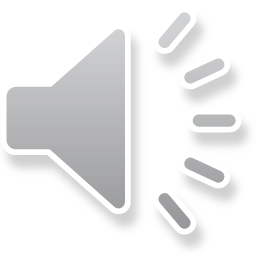 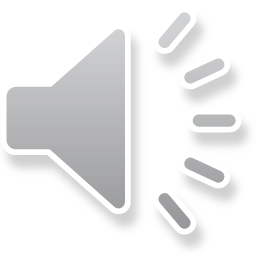 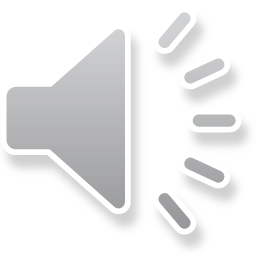 Wir messen
Измерваме [Izmervame]
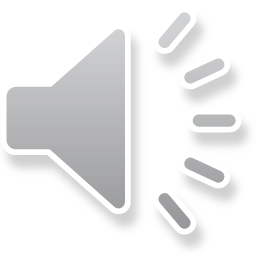 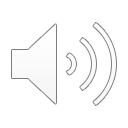 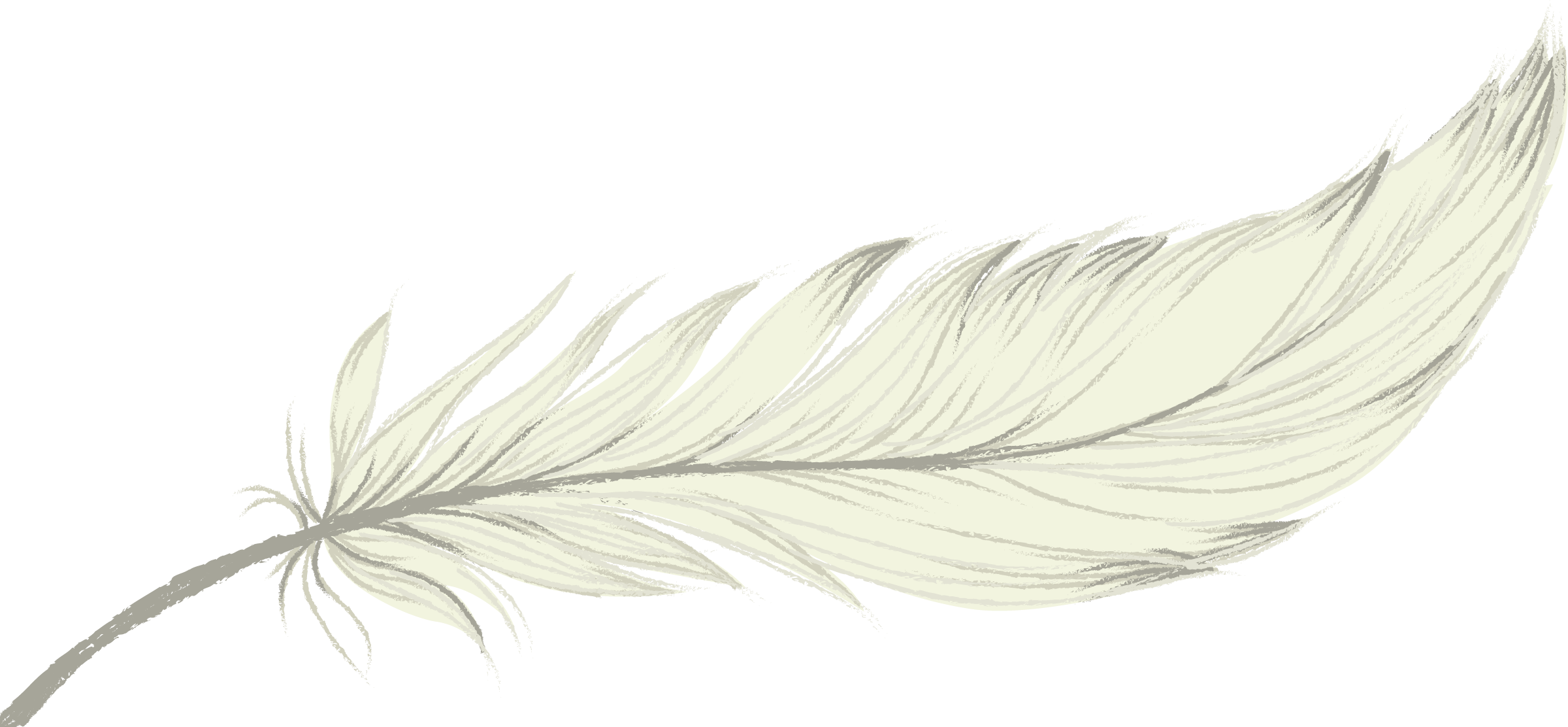 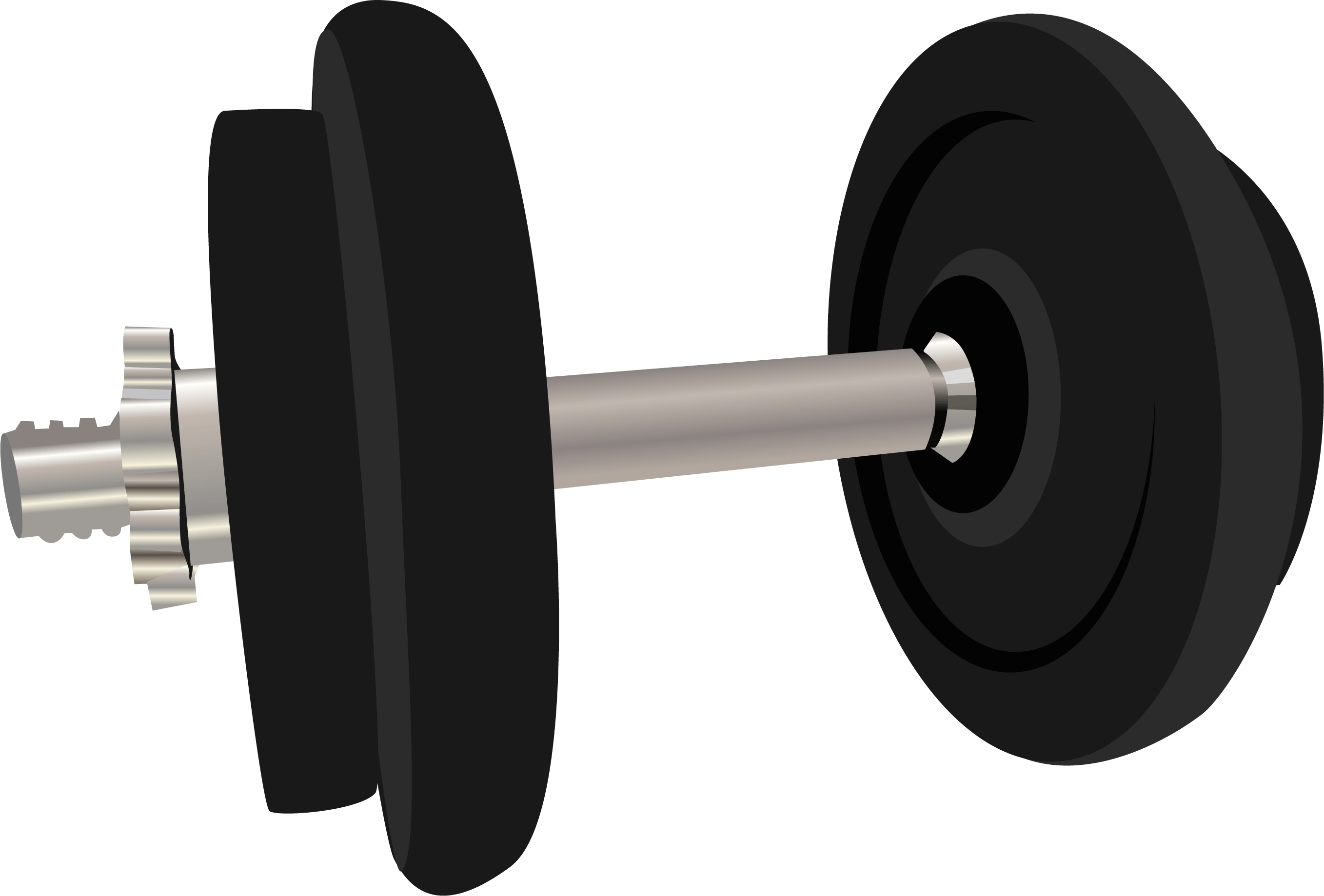 leicht
schwer
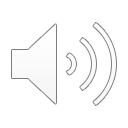 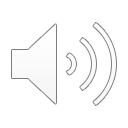 леко[leko]
тежко[tezhko]
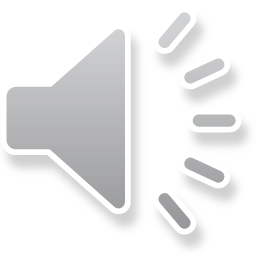 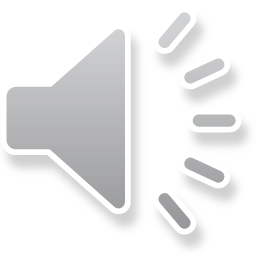 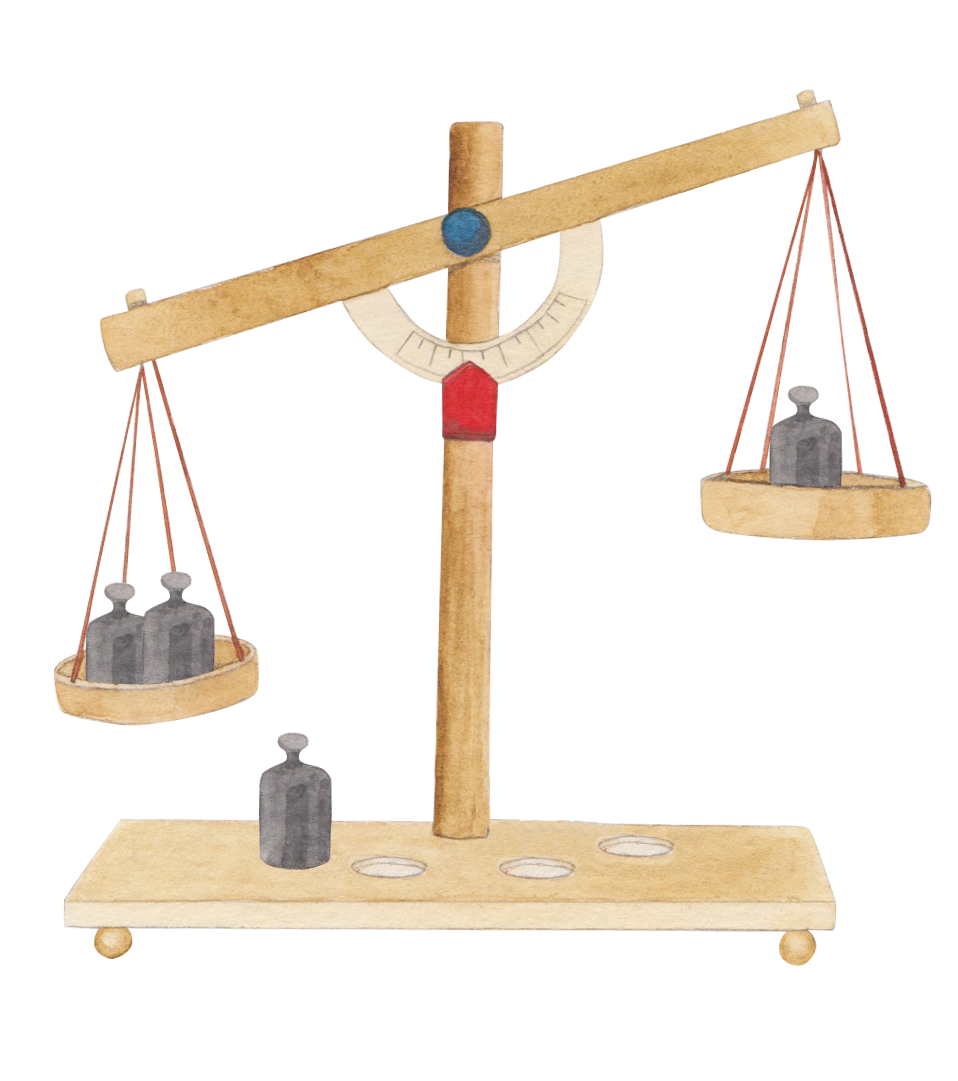 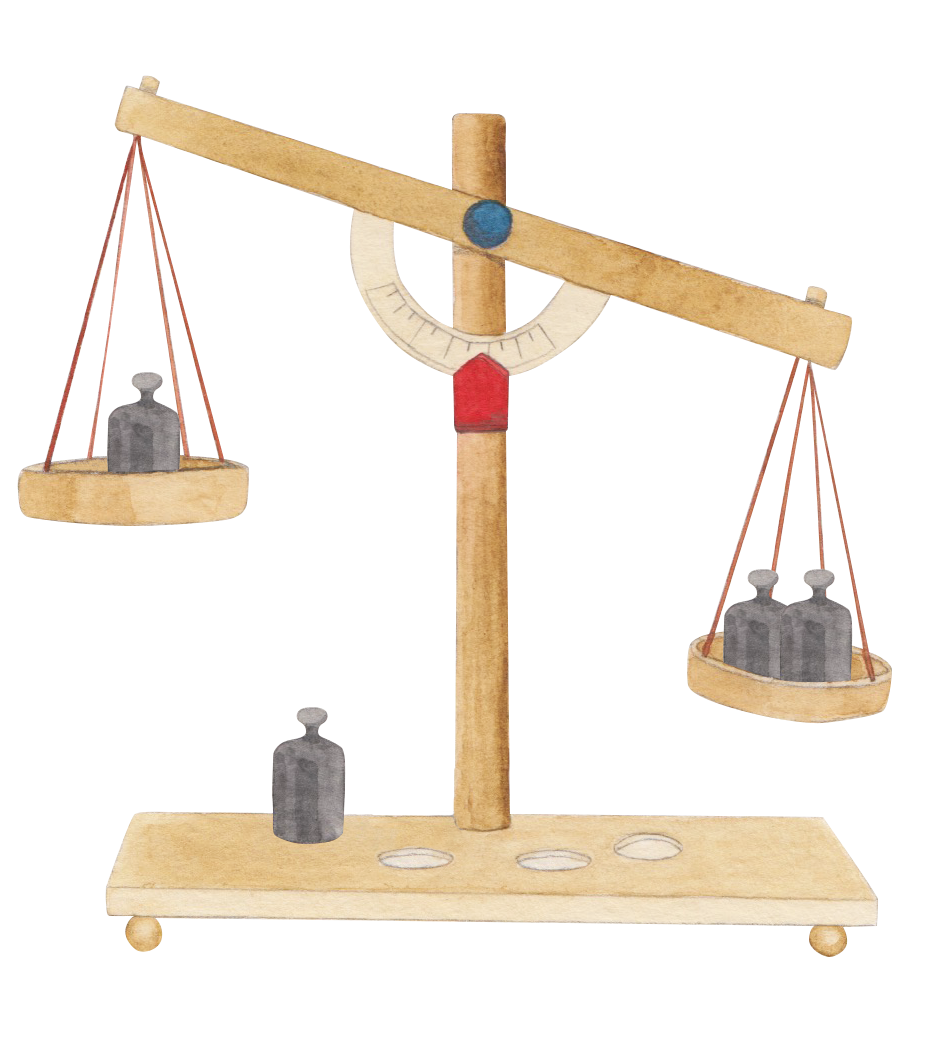 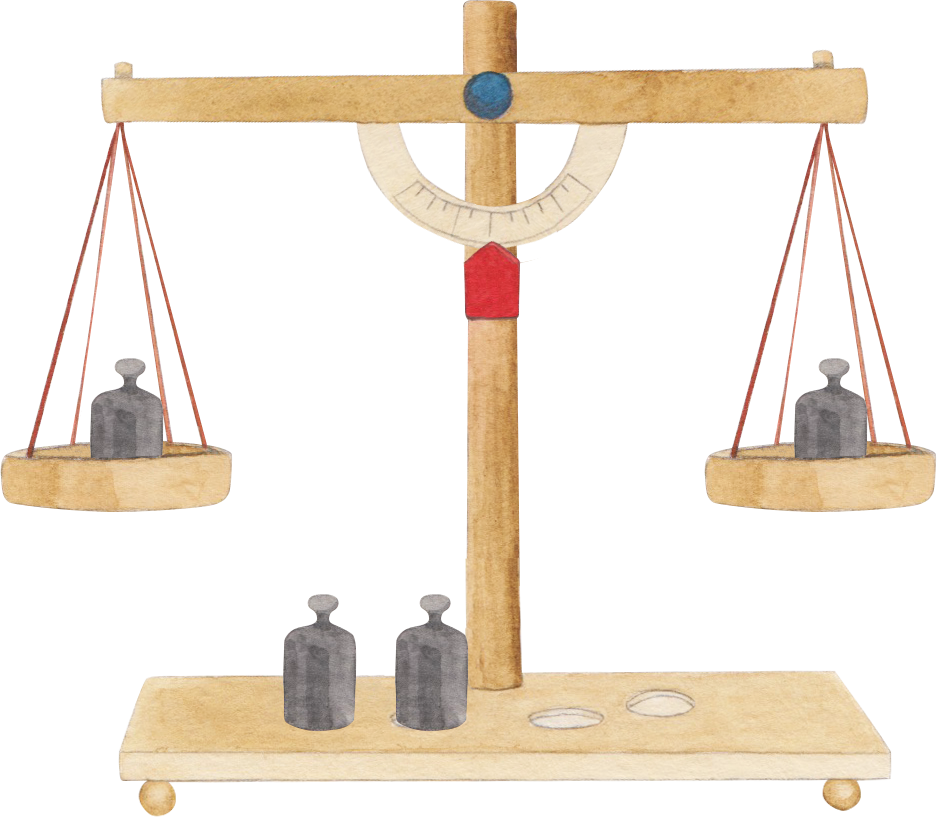 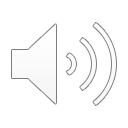 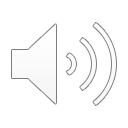 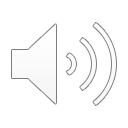 …ist leichter als…
…ist schwerer als…
…ist genauso schwer wie…
… е по-леко от…
[e po leko ot]
… е по-тежко от…
[e po tezhko ot]
… е точно толкова тежко, колкото…
[e tochno tolkova tezhko, kolkoto]
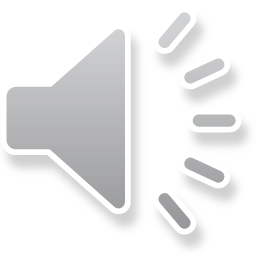 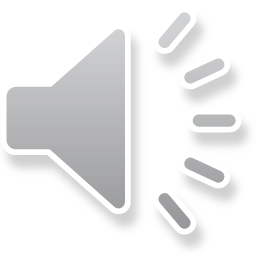 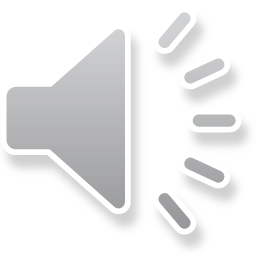